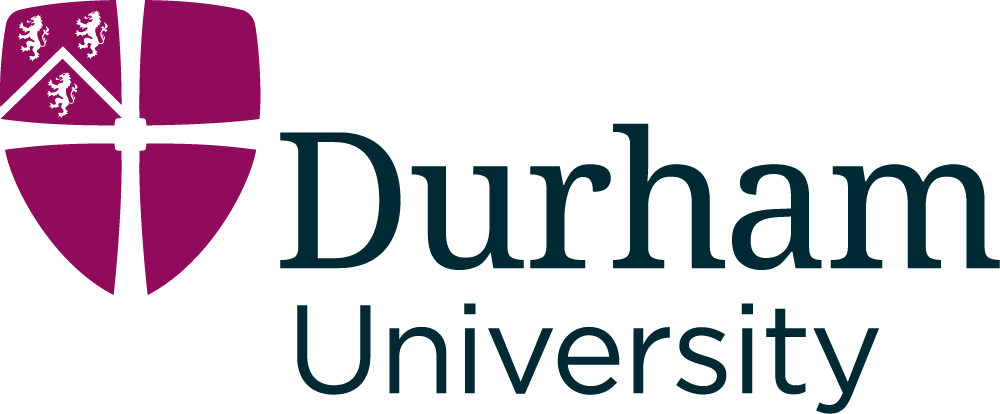 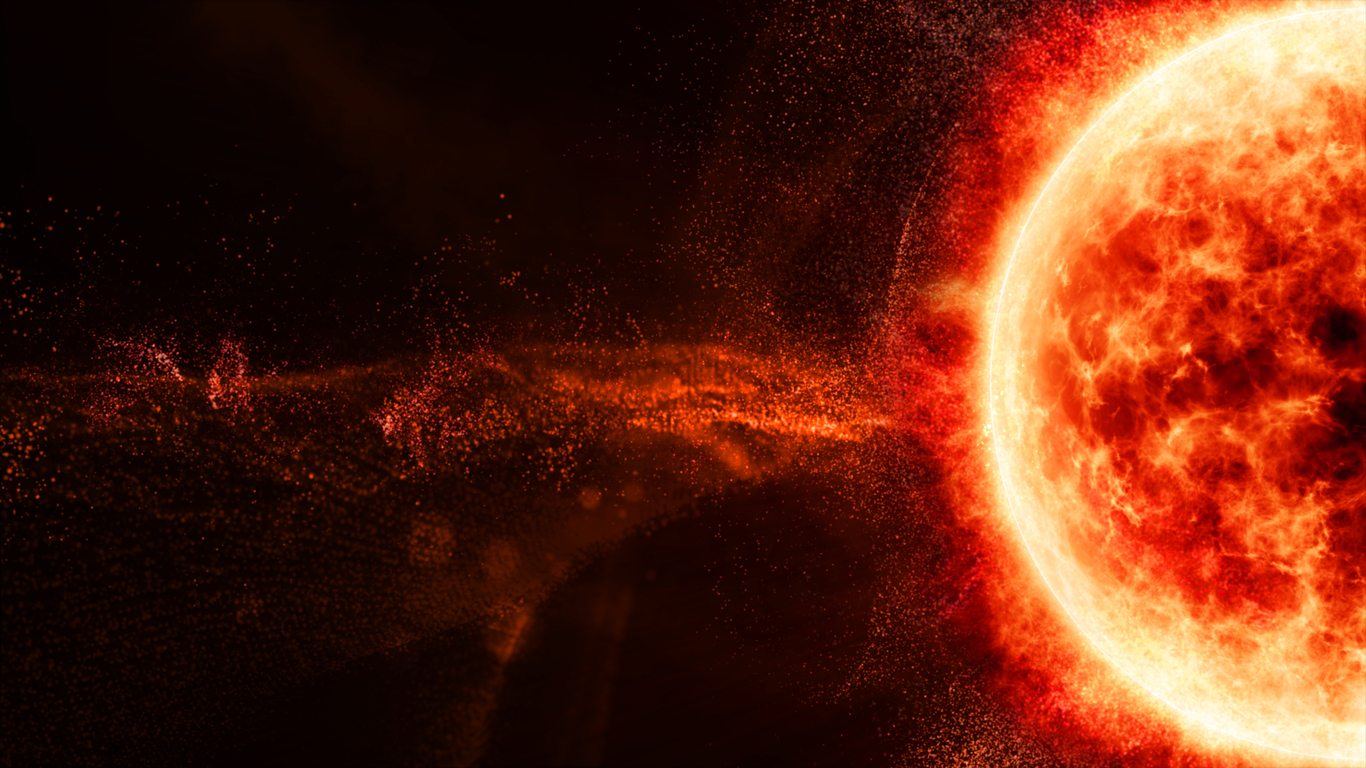 Fermi LAT analysis of 
Solar Flares
Amrit Nayak
Prof. Anthony Brown
Prof. Paula Chadwick
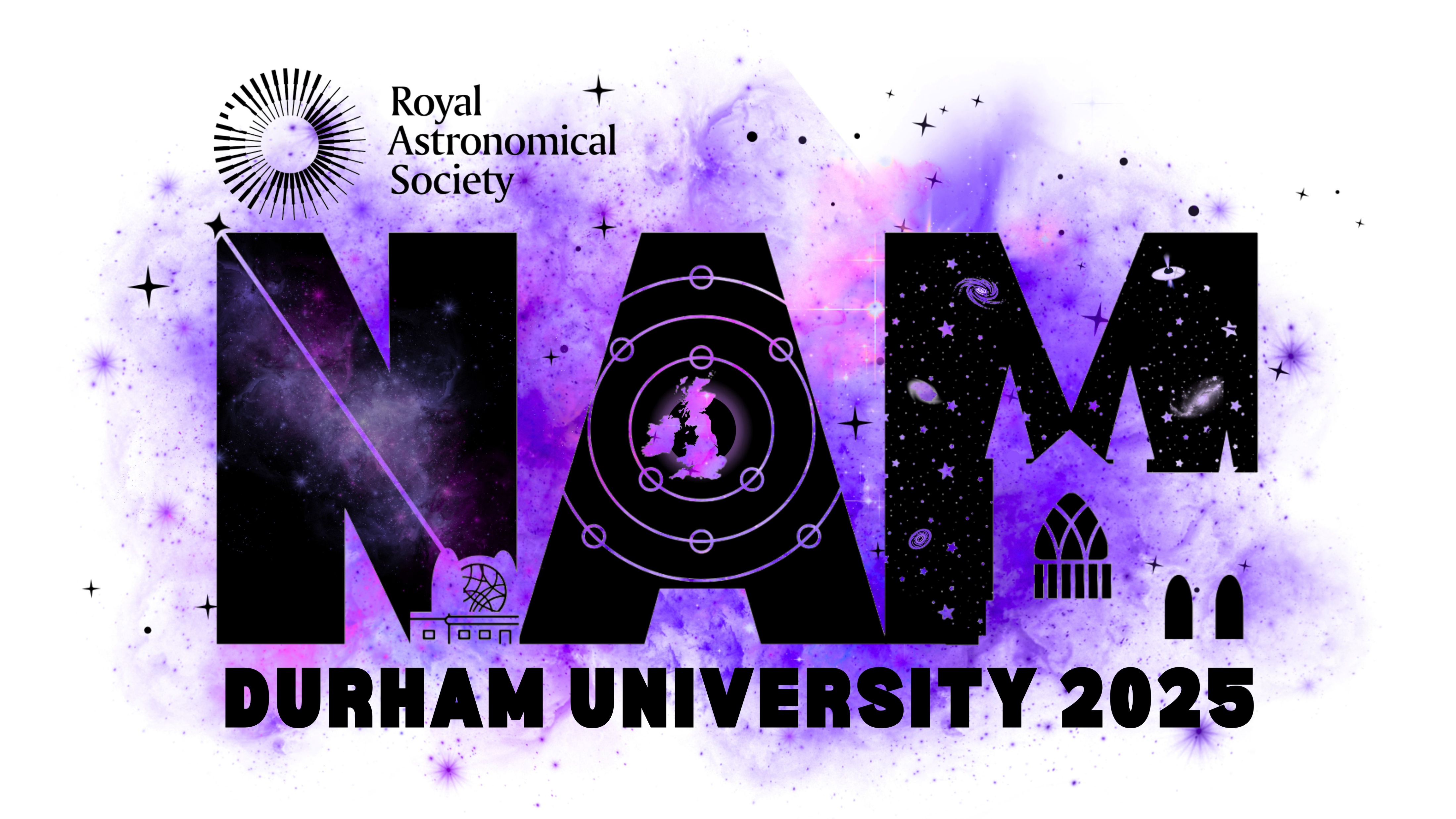 1
09 July 2025
amrit.p.nayak@durham.ac.uk
Outline
Introduction
Fermi LAT observation
Spectral information
Flare classification
Conclusion
2
Importance of Space Weather
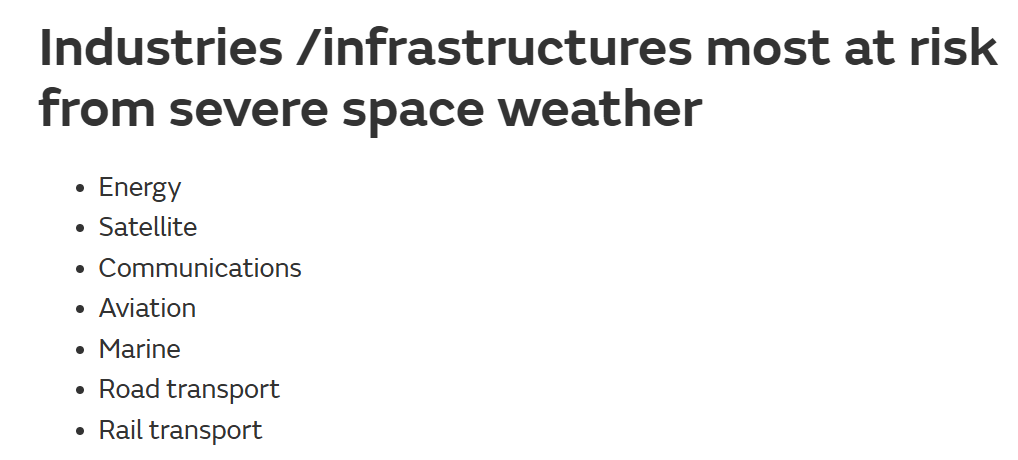 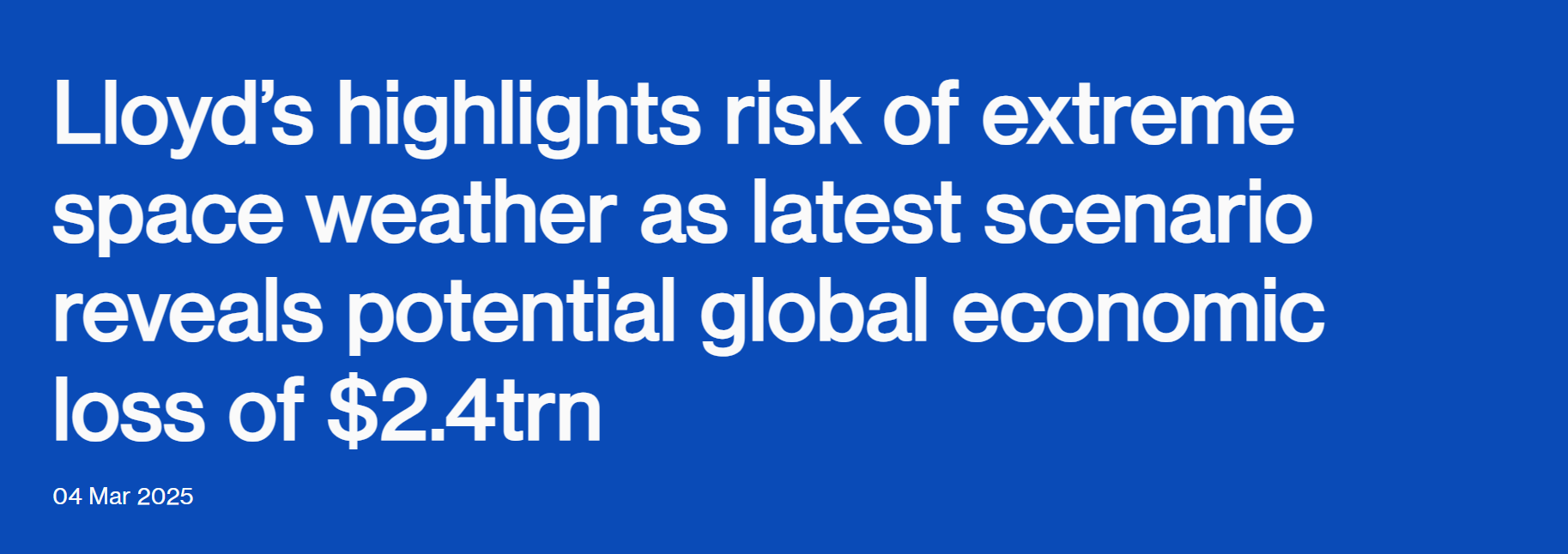 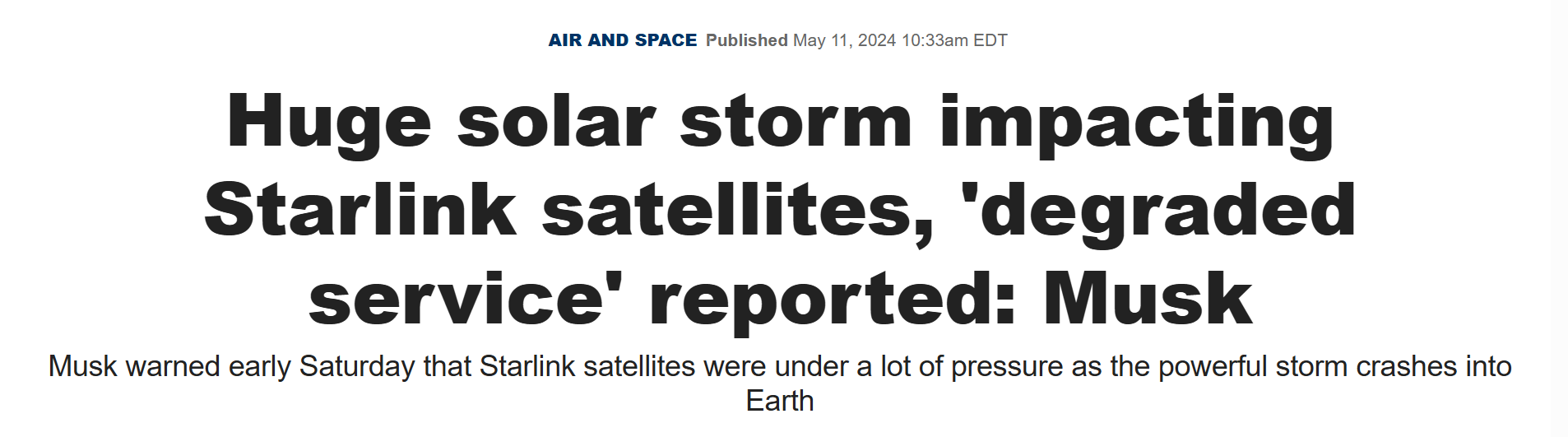 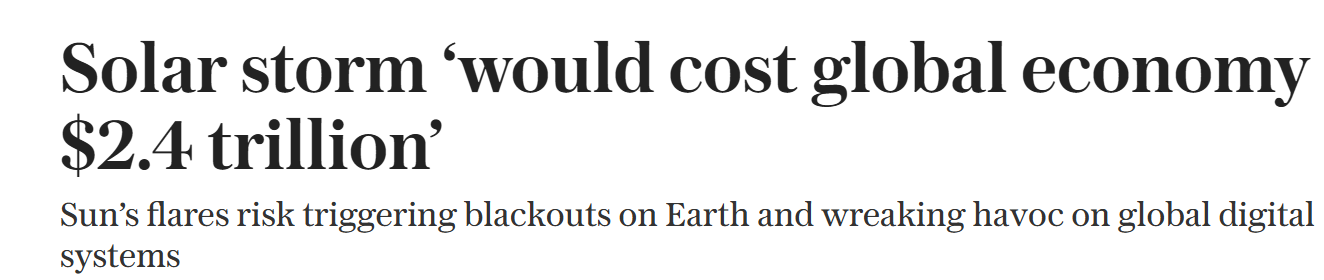 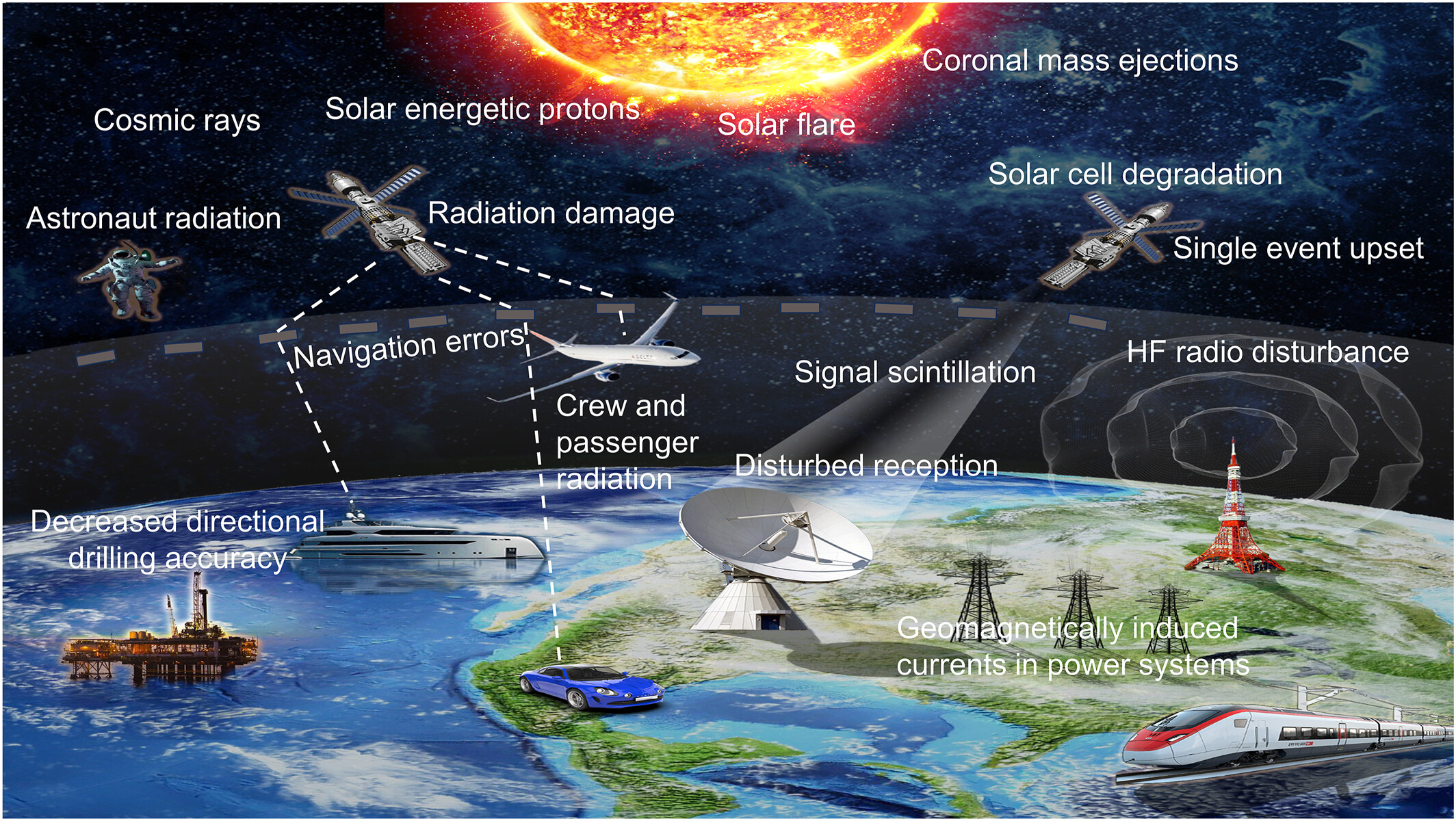 3
Solar Activity (Thermal Emission)
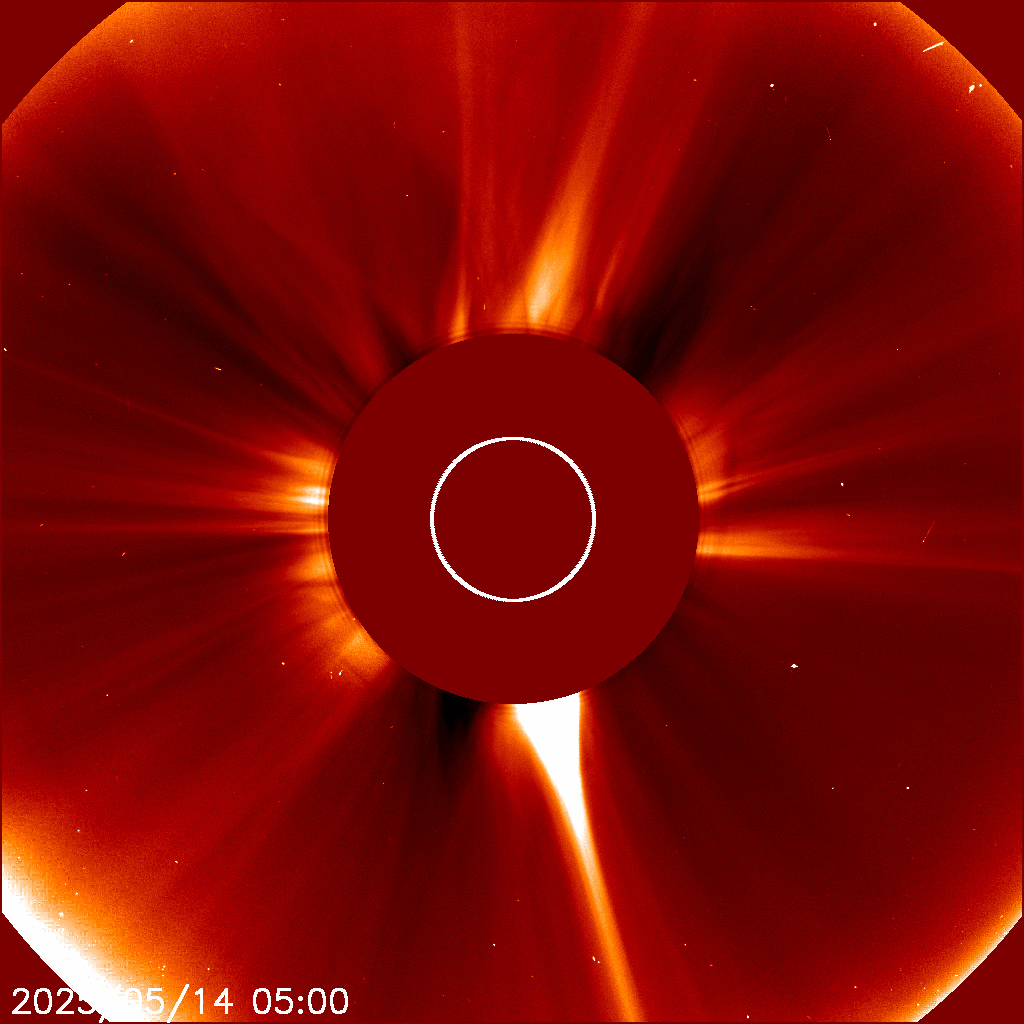 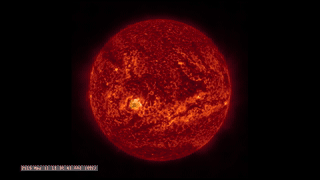 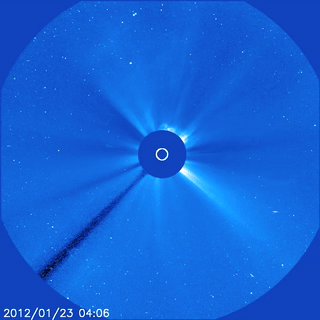 (Credit – NASA science explore)
https://science.nasa.gov/sun/solar-storms-and-flares/
(Credit – NASA science visualisation studio)
https://svs.gsfc.nasa.gov/4282/
Generated from LASCO C2 Data
4
Solar Activity (Non-Thermal Emission)
Magnetic reconnection
Electrons and protons travel downward towards sun
Thick target interaction
Electrons produce hard X-rays via Bremsstrahlung
Protons produce Gamma rays via Pion decay
~30 MeV to few GeV energy radiation
KeV to tens of MeV energy radiation
Standard Solar Flare Model
(Credit - Lysenko et.al 2019, X-ray and gamma-ray emission of solar flares)
5
Observation
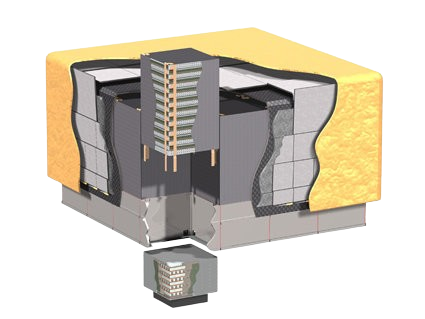 Fermi is the only open-science space-based telescope doing dedicated gamma ray observation.
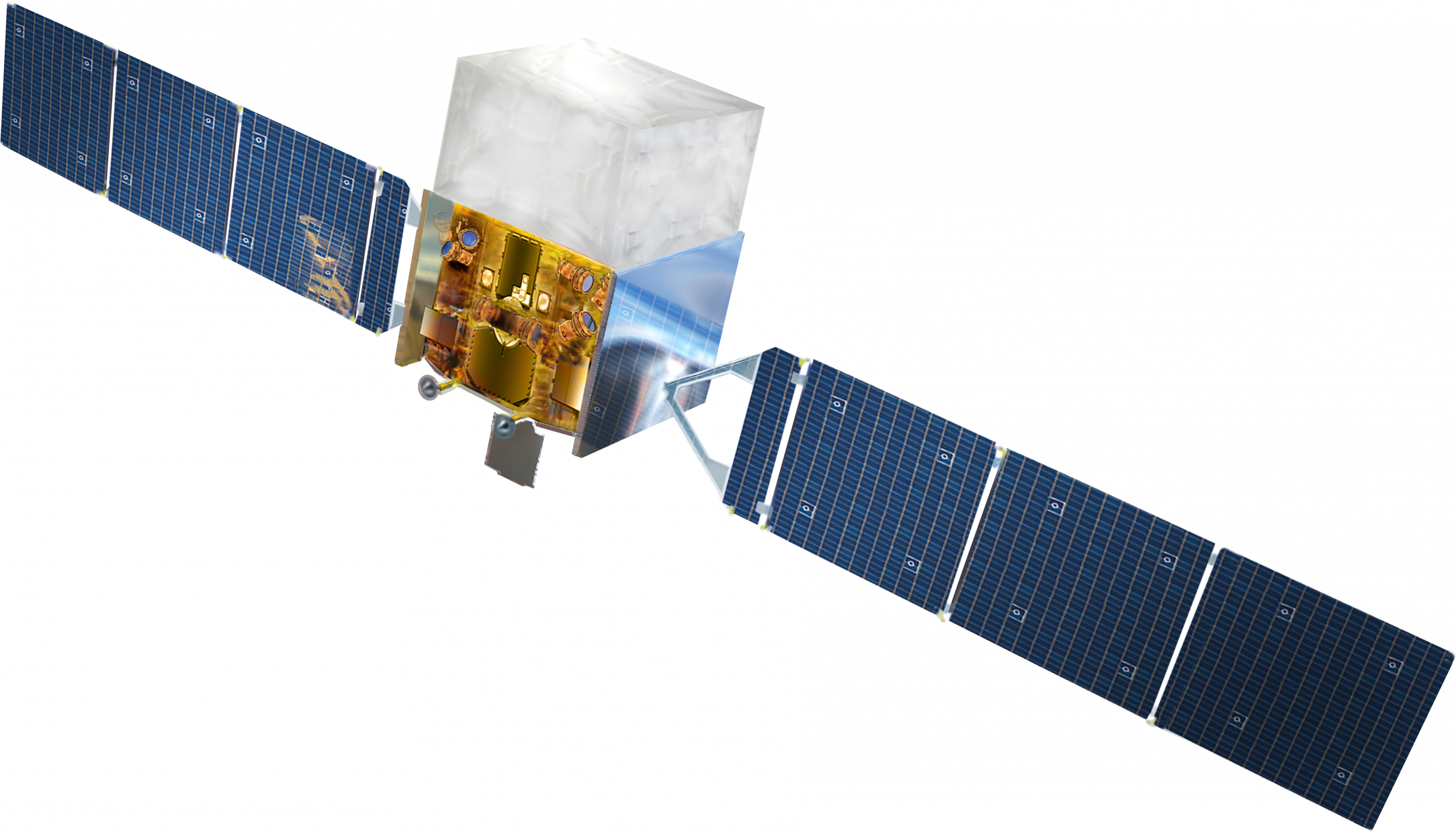 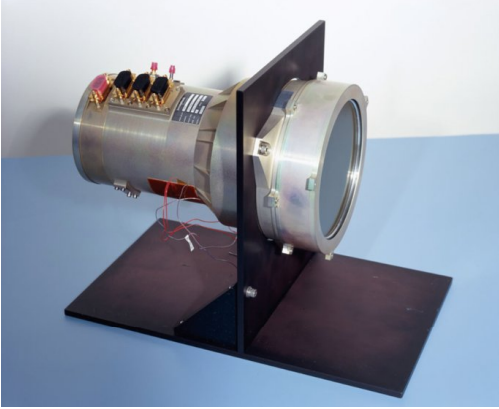 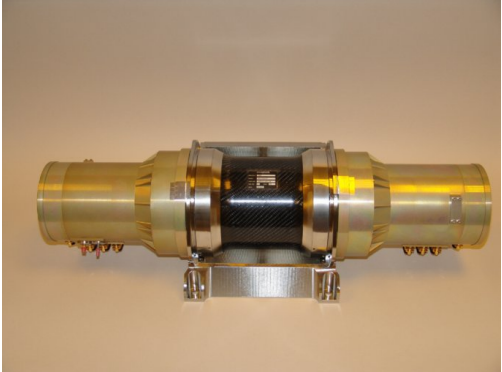 6
Data Analysis
Data

Weekly photon files
Weekly spacecraft files
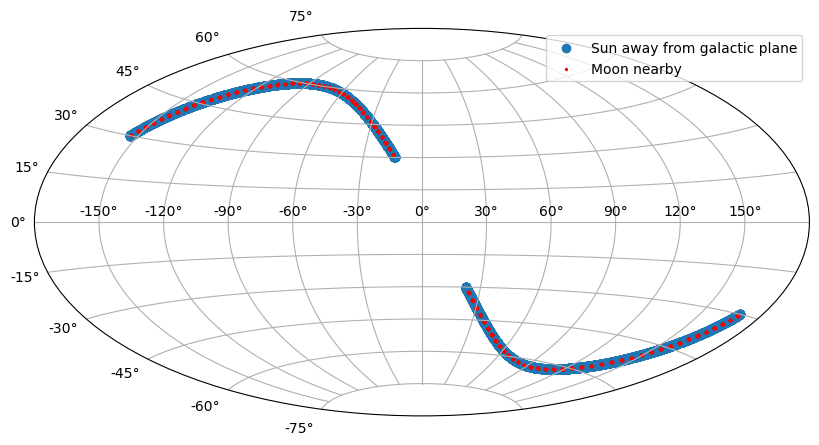 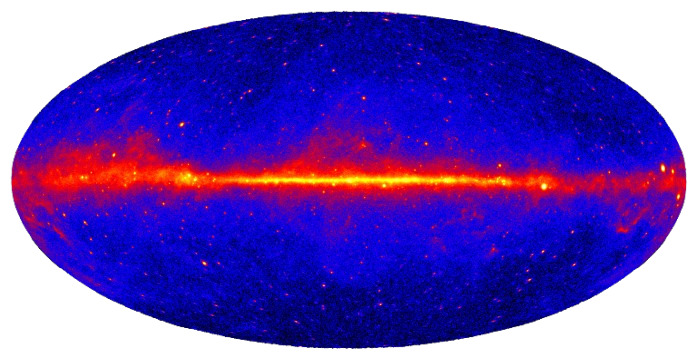 Recipe

Photon selection in 10° ROI
Exposure calculation
Model Selection
Forward folding with IRF
Unbinned Likelihood analysis
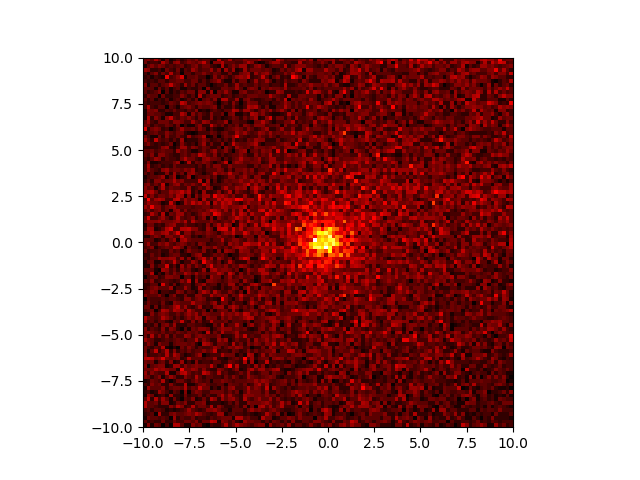 45 
Solar flares detected by FermiLAT 2010 – 2018
(Source – FermiLAT solar flare catalogue)
Result

Best fit parameter
Spectral energy density
Flare observation profile
Quiet Sun gamma ray emission
7
Spectral Information
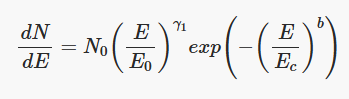 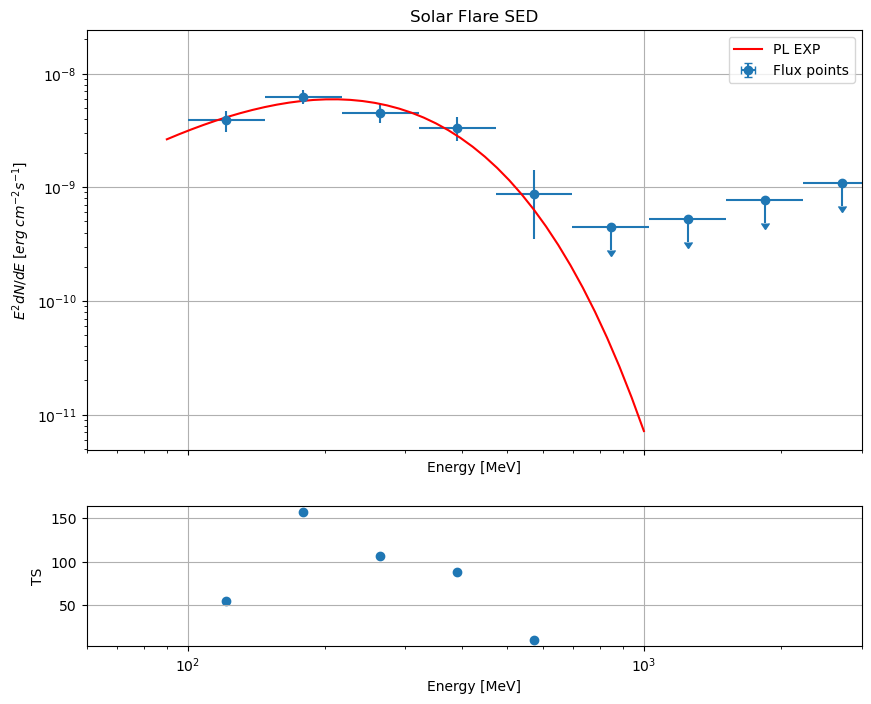 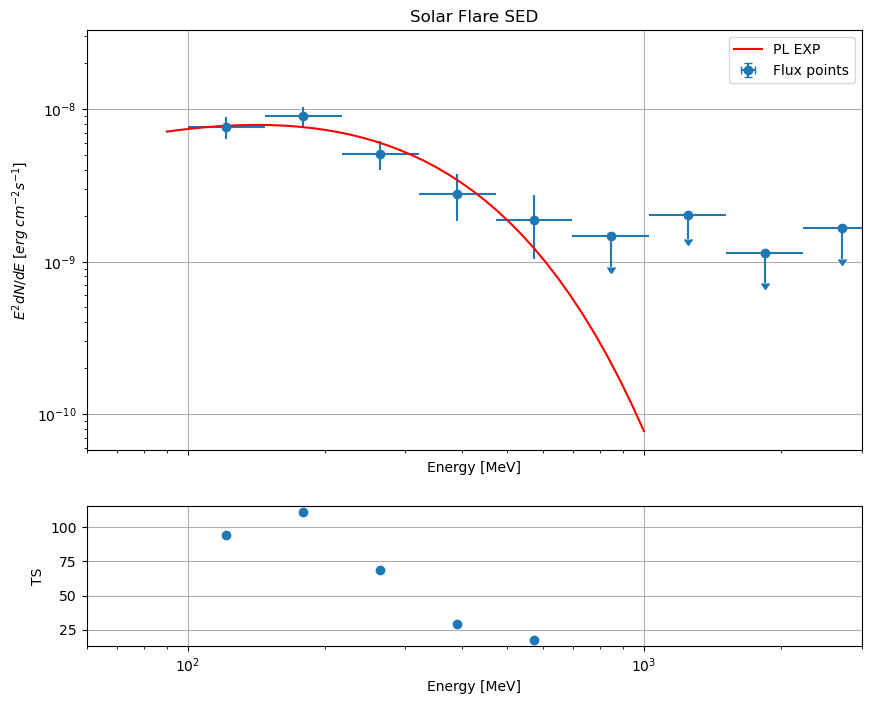 8
Fermi Solar flare results
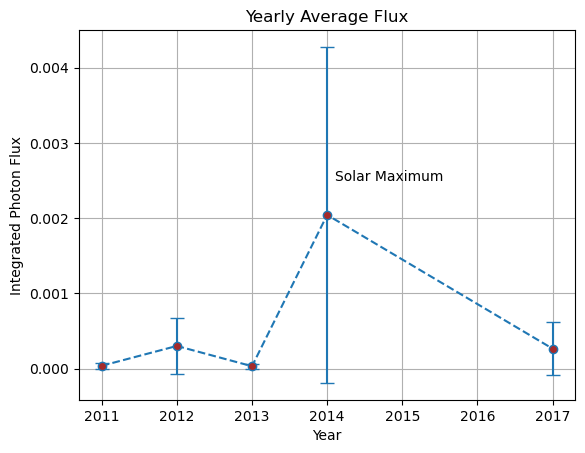 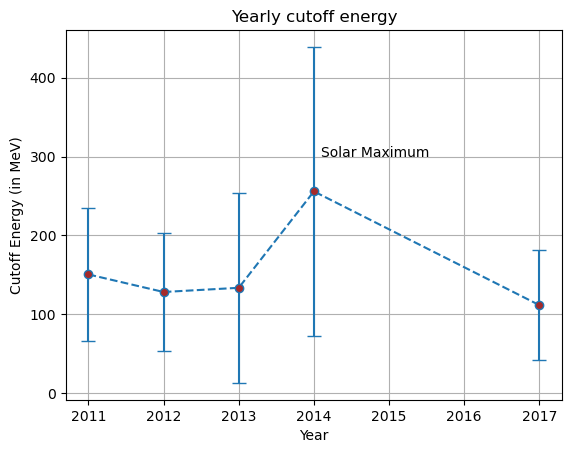 9
Fermi Solar flare results
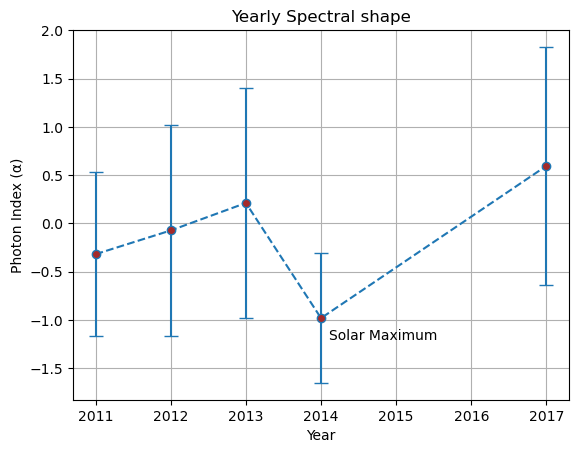 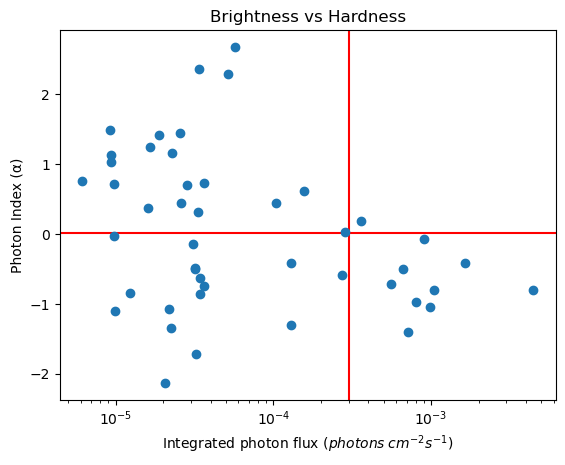 10
Flare Classification
This summary is based on the FermiLAT solar flare catalogue. 
(https://iopscience.iop.org/article/10.3847/1538-4365/abd32e/pdf)
Prompt Emission
14324 
CMEs from 2010 – 2018
(Source – LASCO CME catalogue)
45 
Solar flares detected by FermiLAT 2010 - 2018
Delayed Emission
Behind the limb
The emission mechanism for all these different types of flares is not completely understood.
11
Open Questions
Conclusion
Limited potential of observing the solar flares directly with ground-based instruments.
Origin of sustained gamma ray observation hours after the prompt phase.
Gamma ray flux are correlated with the solar maxima
Acceleration site of the particle.
Chromosphere vs higher up in corona
All flares have similar cutoff energy
12